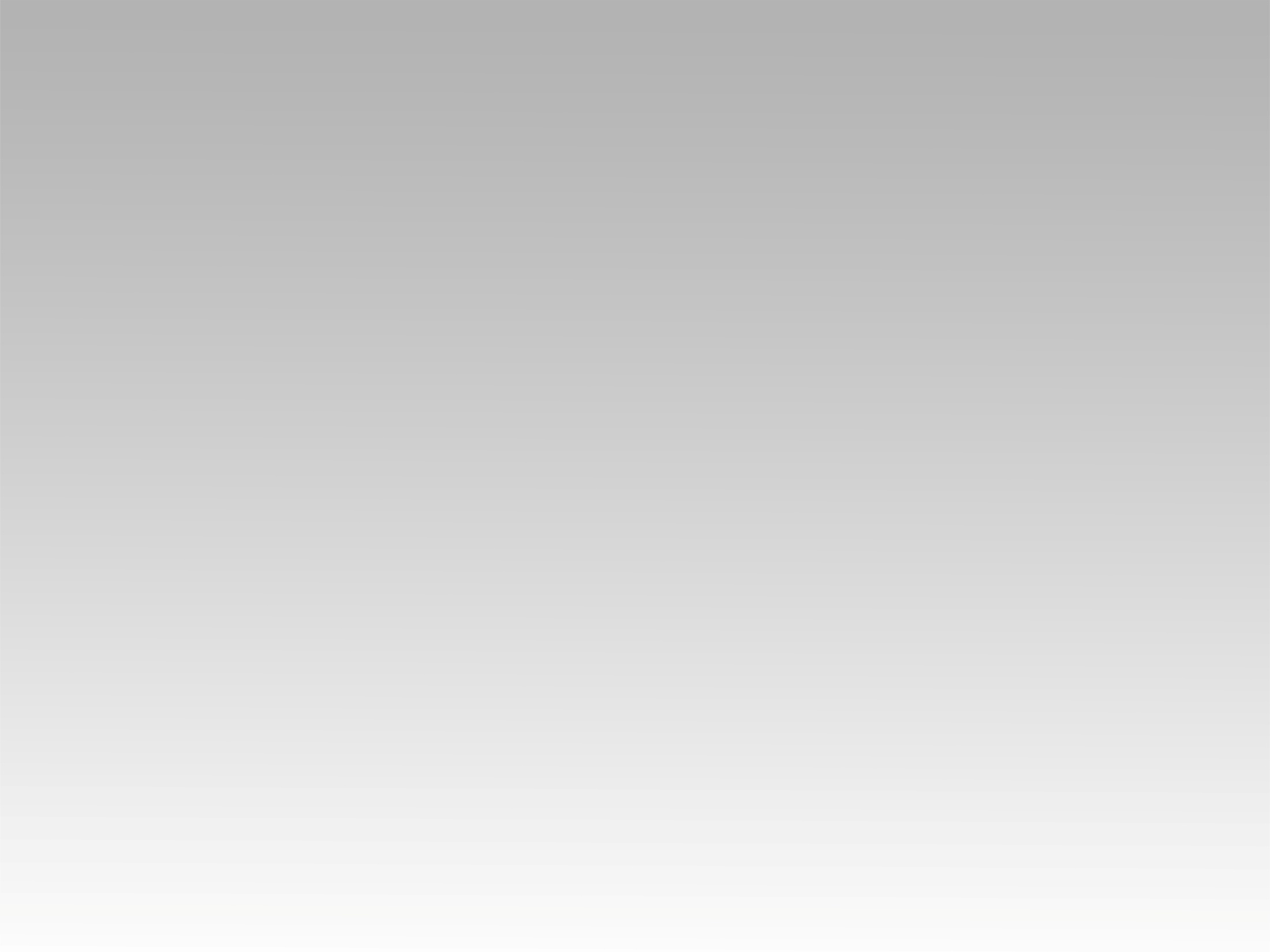 تـرنيــمة
شكرا لله الذي يقودنا
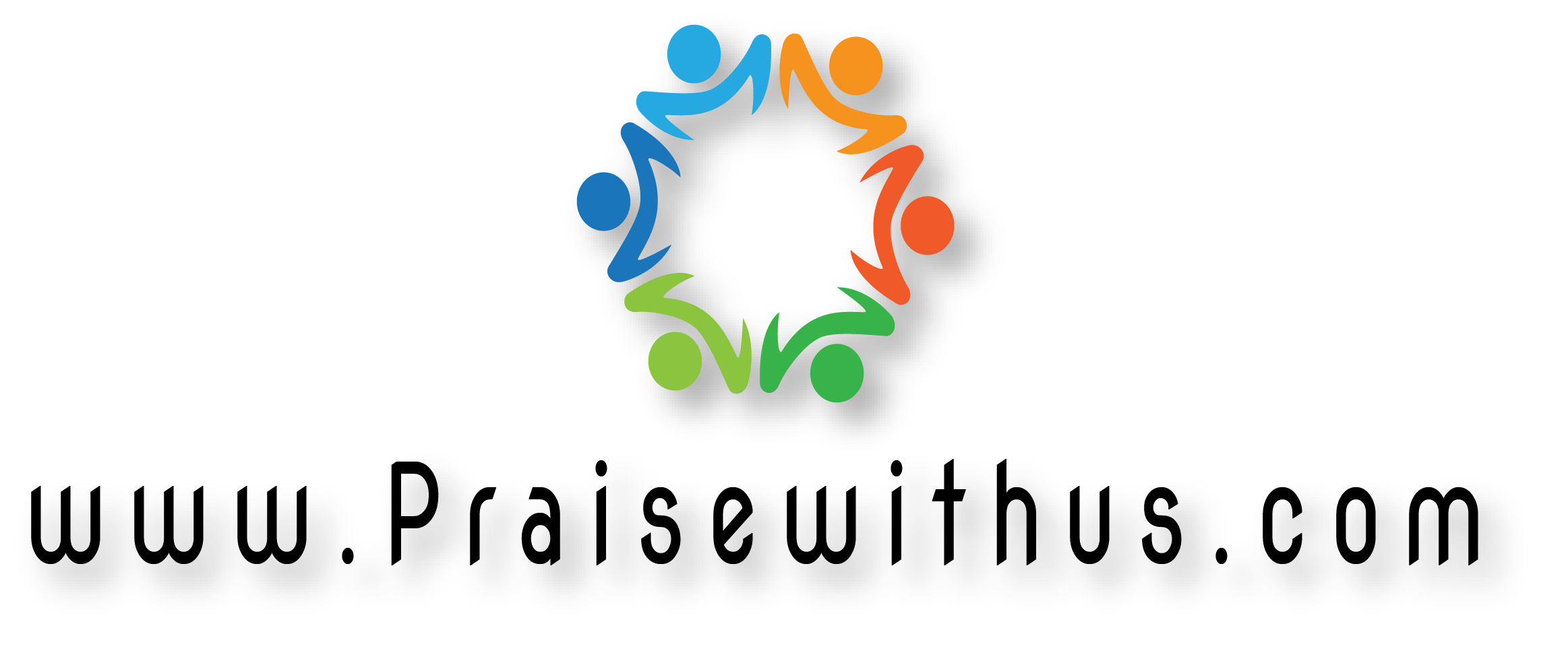 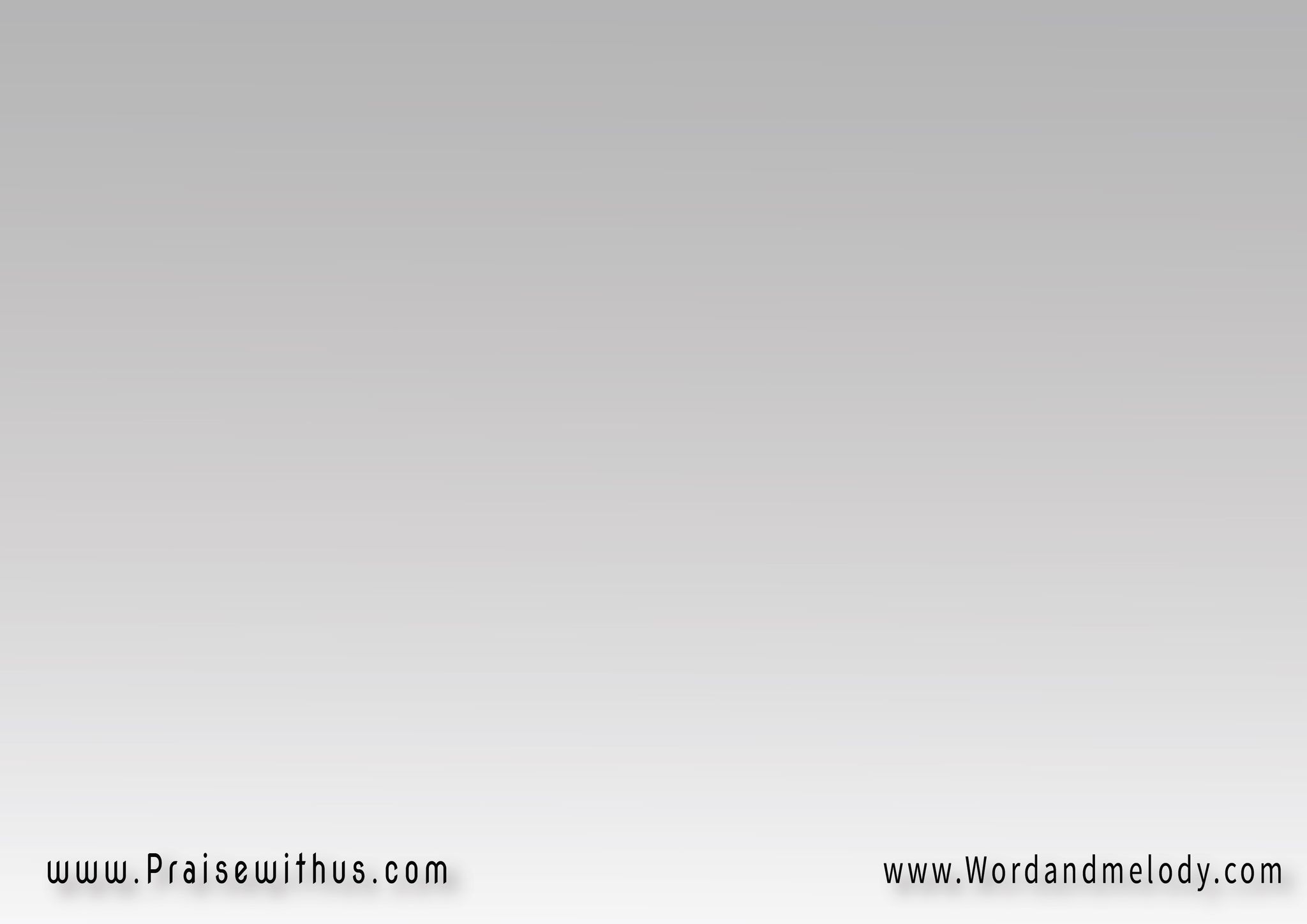 القرار:
شكرًا لله الذي يقودنافي موكب النصرة كل حينكفقراء لا شيء لناونحن نغني نغني كثيرين
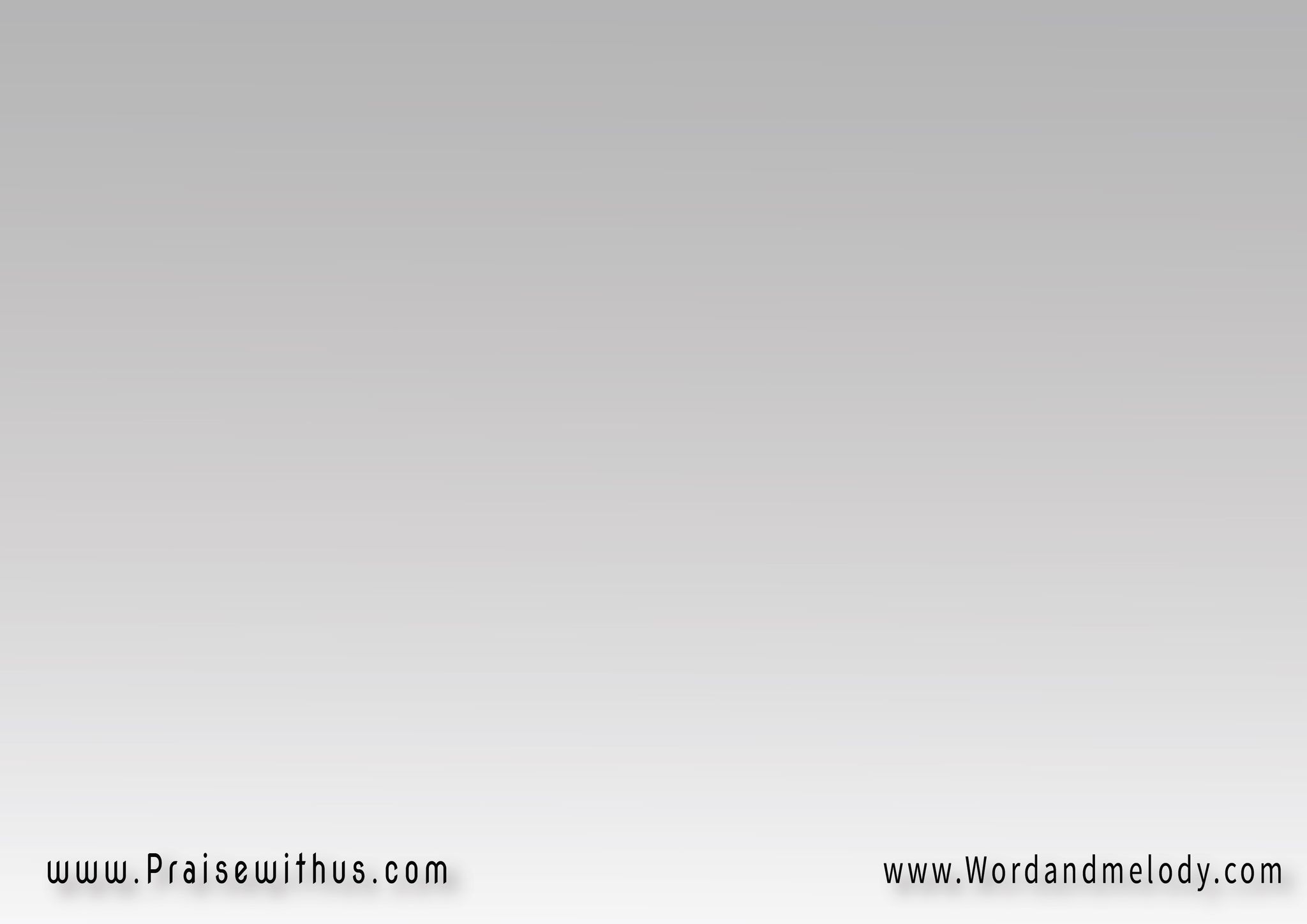 1- 
إذ نسعي عنه سفراء 
كأن الله يعظ بنالكي يكون ولنا اكتفاء 
من كل نعمة نعمة أيضاً غنى
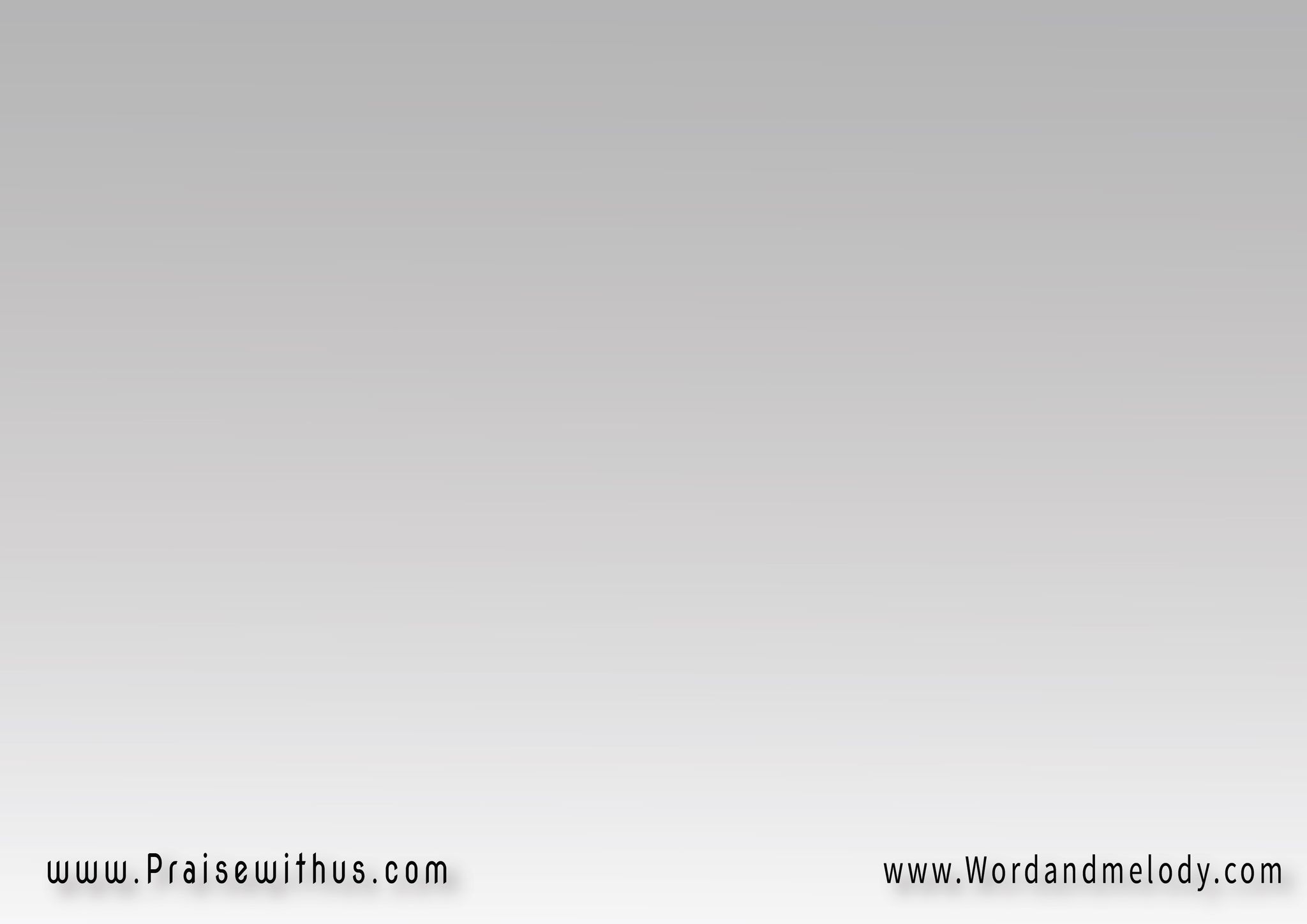 القرار:
شكرًا لله الذي يقودنافي موكب النصرة كل حينكفقراء لا شيء لناونحن نغني نغني كثيرين
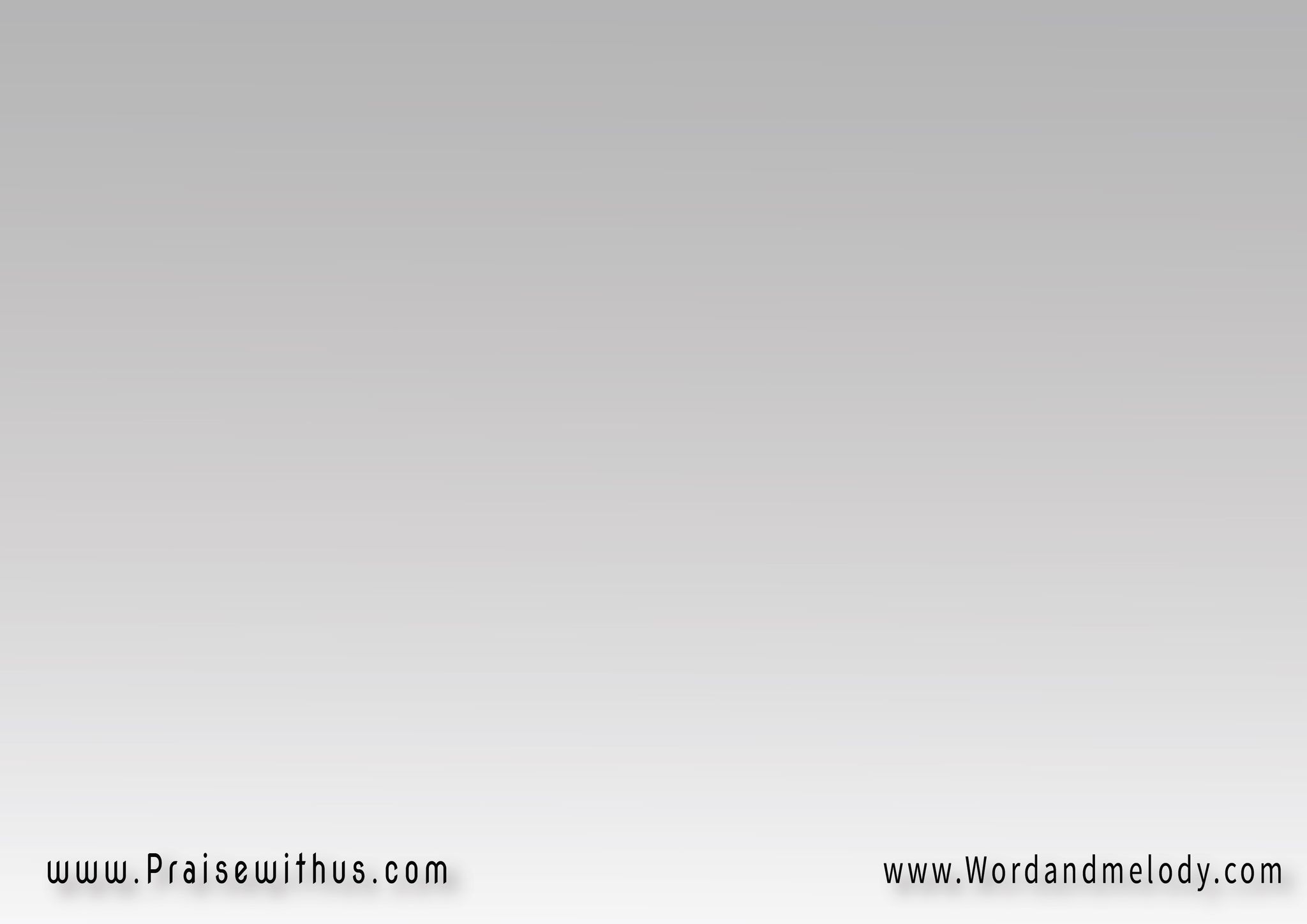 2- 
يقودك الرب على الدوام 
يشبع في الجدوب نفسكينشط لك عظامك 
فتصير كجنة جنة ريا
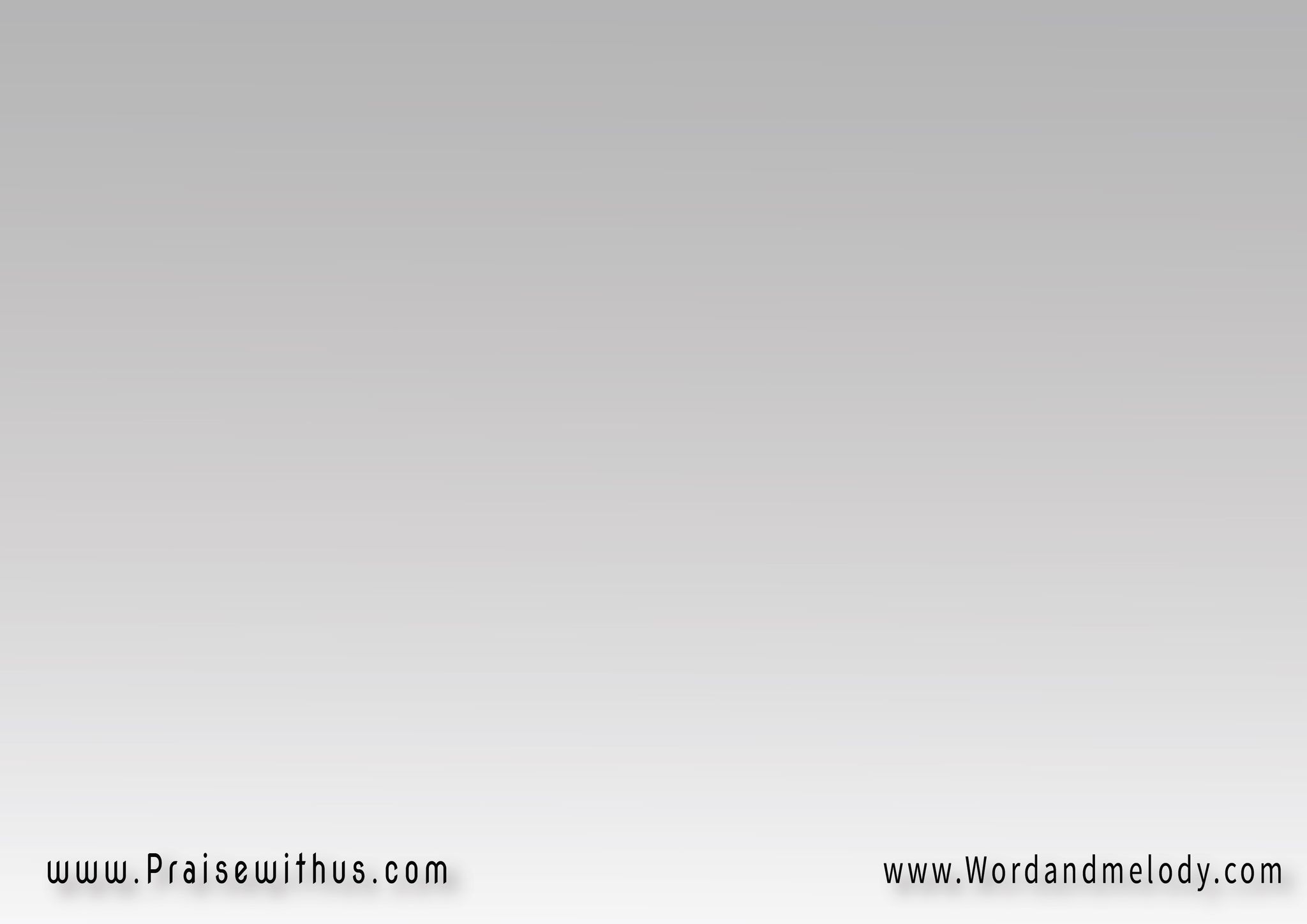 القرار:
شكرًا لله الذي يقودنافي موكب النصرة كل حينكفقراء لا شيء لناونحن نغني نغني كثيرين
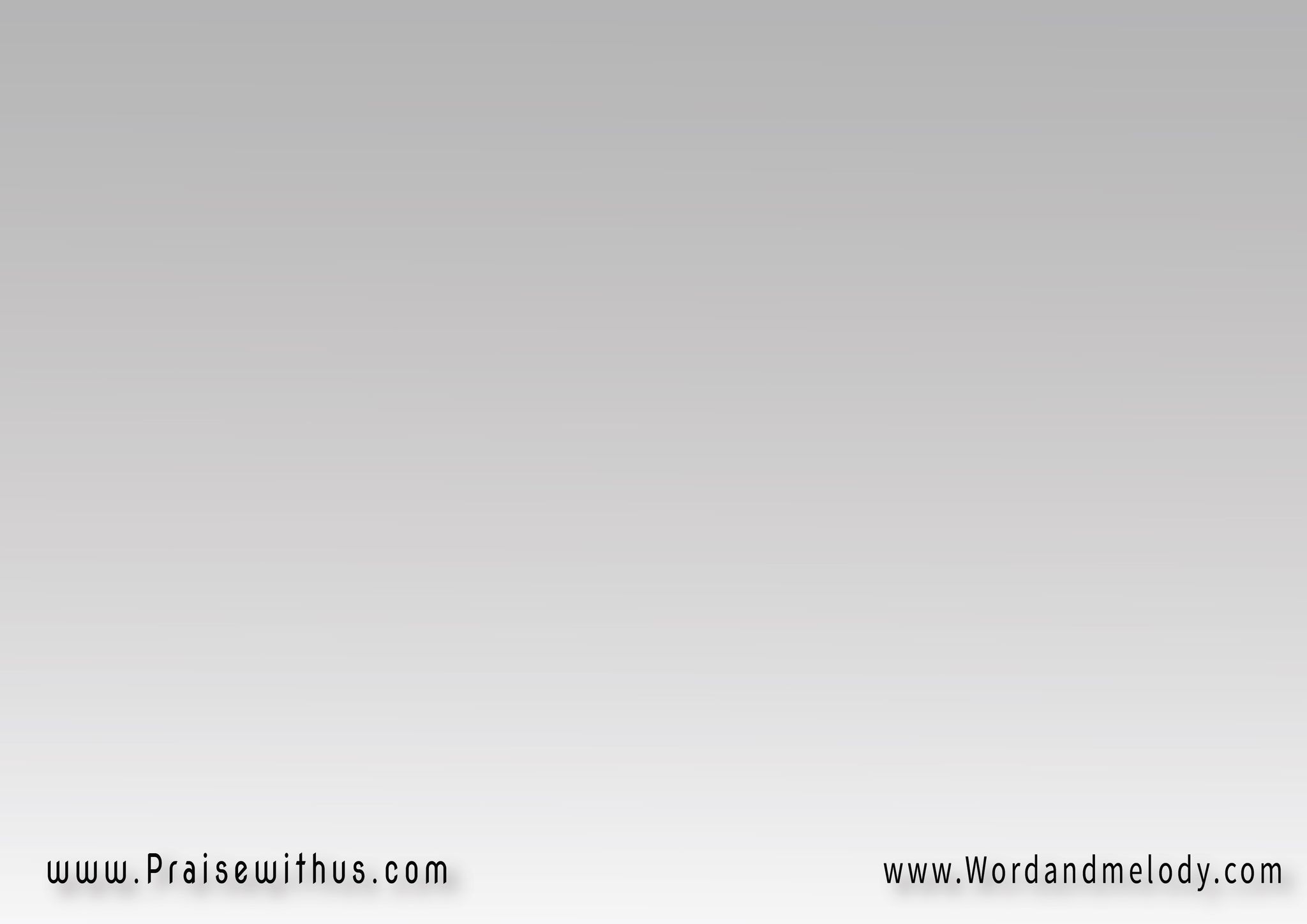 3- 
اطلبوا الرب مادام يوجد 
ادعوه دوماً فهو قريبيعطي المعي المعي قدرة 
لعديم القوة يكثر شدة
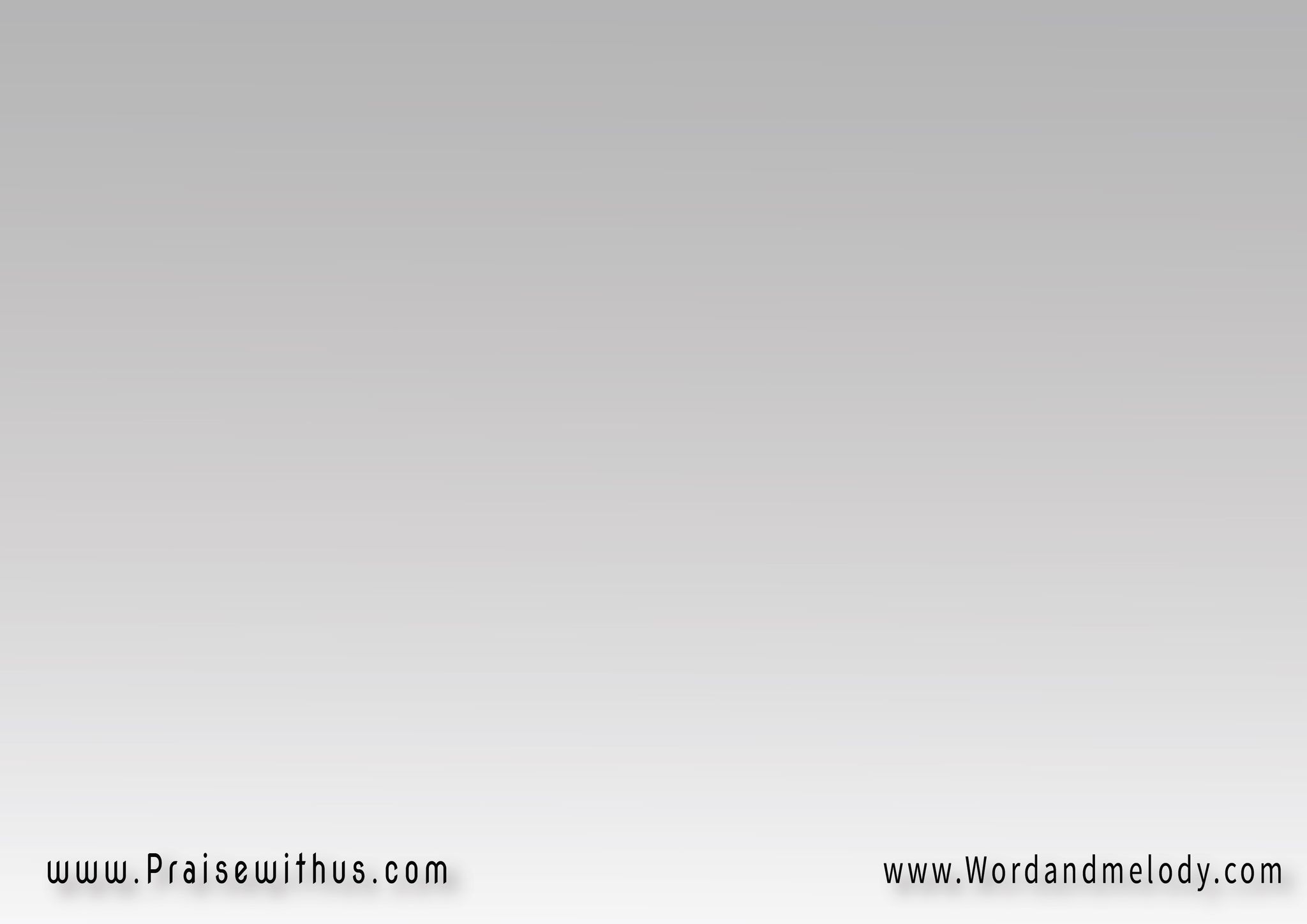 القرار:
شكرًا لله الذي يقودنافي موكب النصرة كل حينكفقراء لا شيء لناونحن نغني نغني كثيرين
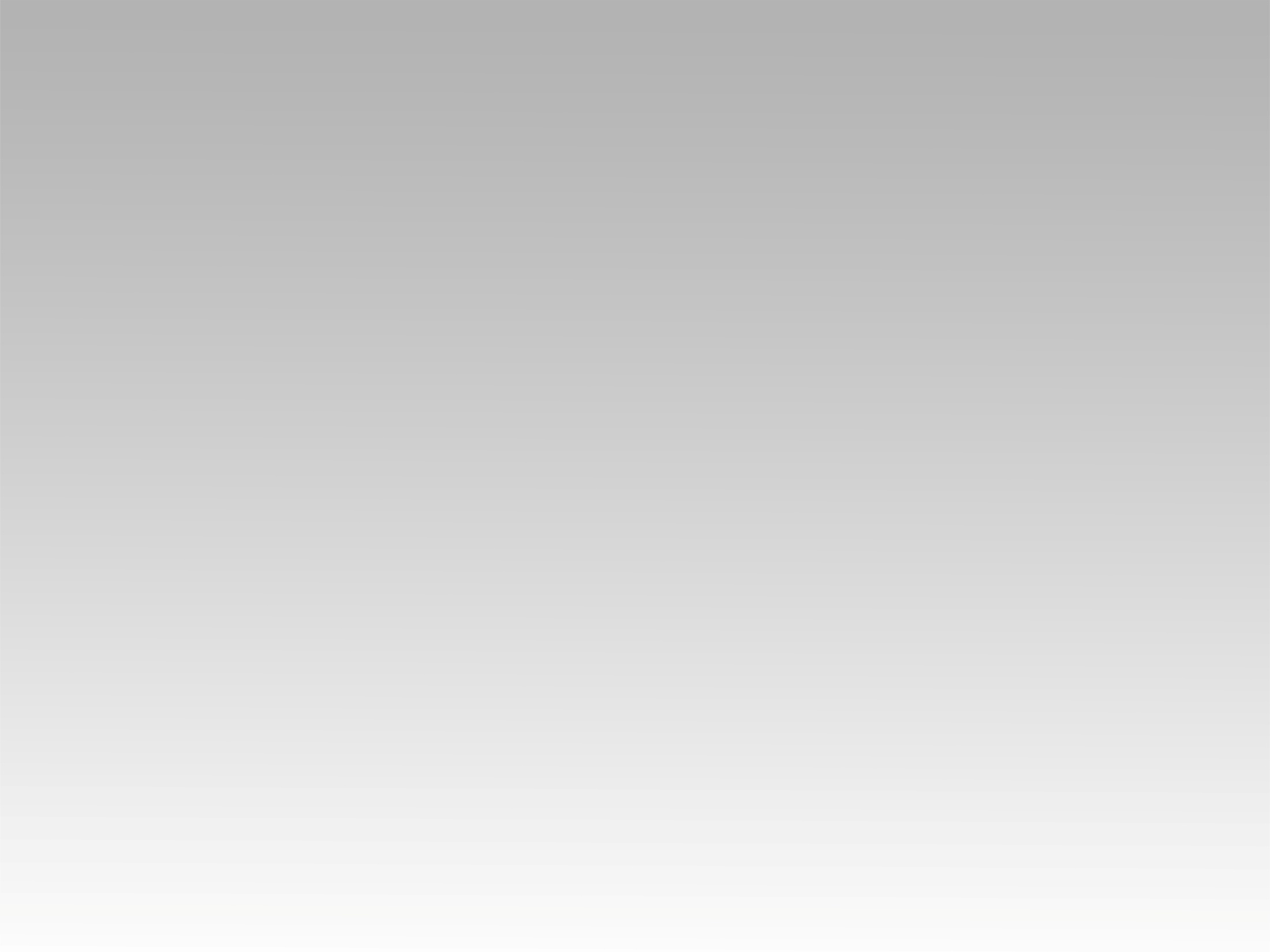 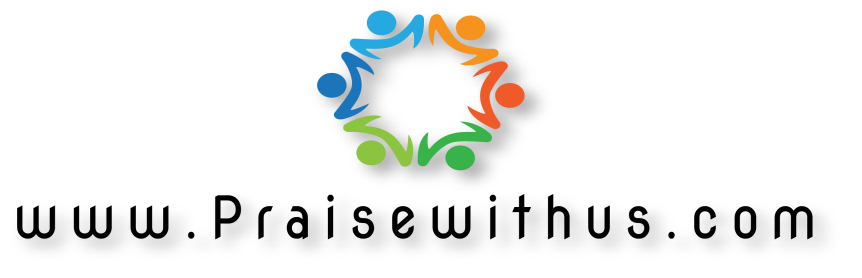